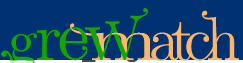 Grew Match
a tree query language for conll-u files
http://universal.grew.fr/?corpus=UD_English-ParTUT#
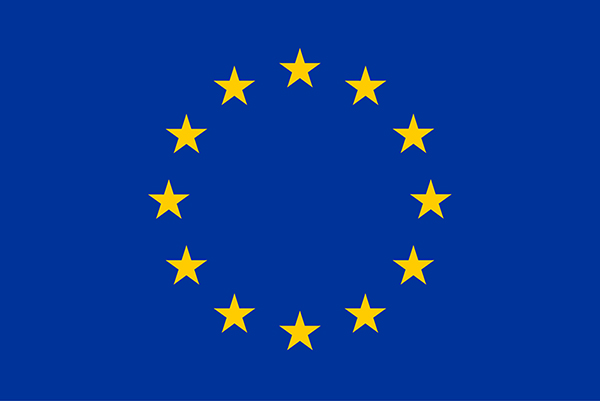 This project has received funding from the European Union’s Horizon 2020 research and innovation programme under grant agreement No 101004984
“Wrap around” a query
commented line
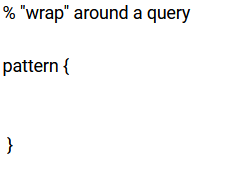 here come the conditions;
separated by  semicolons;
Node with conditions
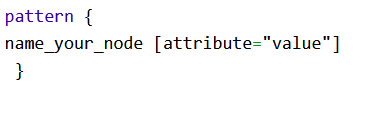 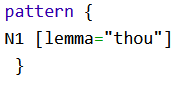 Node with conditions
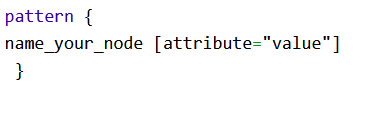 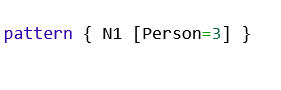 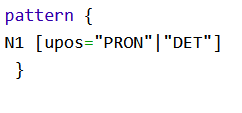 OR,
note: no parentheses
Node with conditions
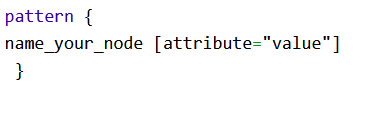 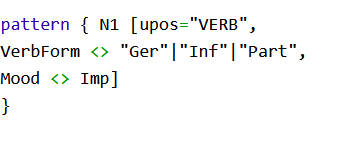 not equal
Node with conditions
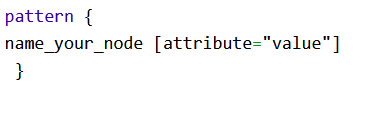 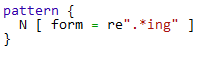 Node with conditions
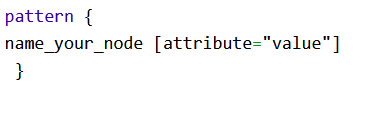 This feature must be there (any value)
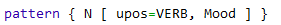 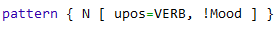 This feature must NOT be there (any value)
Relations
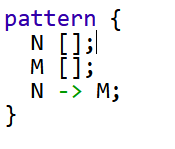 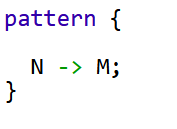 should be equal
any node N governing any node M, with any syntactic relation
Define relation
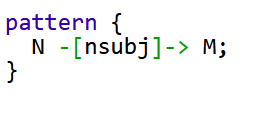 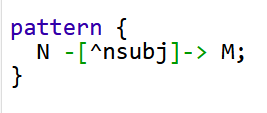 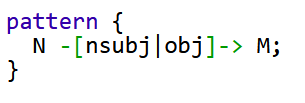 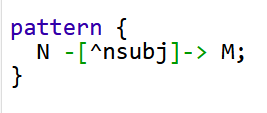 Define relation
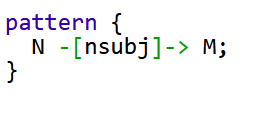 not this
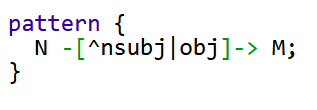 neither
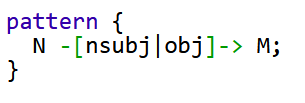 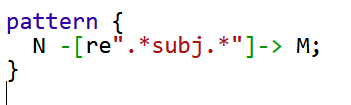 The case of beget revisited
https://arboratorgrew.elizia.net/#/projects/dracor_shake/beget
find all occurrences of the lemma beget with possible prefixes (should be 73 in total)
Think of all possible grammatical constructions to extract:
semantic subject (logical subject, agent)
semantic object (logical object, patient)
oblique case 
hint: 
use also deprel nsubj:pass
implement the constructions one by one, no complex structural disjunctions required!
Clues – beget lemma
pattern { beget [lemma=re".*beg.t.*"] }
Clues – beget agent, not relative clause
%nominal subject of an active clause 
pattern { begetnode [lemma=re".*beg.t.*", upos="VERB"] ;
act_subj_nonrelcl [upos="NOUN"|"PROPN"|"PRON"];
begetnode -[nsubj]-> act_subj_nonrelcl;
notrelclause [];
notrelclause -[^acl:relcl]-> begetnode
}
Clues – beget agent, relative clause
%semantic agent in a relative clause 
pattern { begetnode [lemma=re".*beg.t.*", upos="VERB"] ;
act_subj_relcl [upos="NOUN"|"PROPN"|"PRON"];
act_subj_relcl -[acl:relcl|acl]-> begetnode  ;
}
patient of beget - object
pattern { begetnode [lemma=re".*beg.t.*", upos="VERB"] ;
objnode [upos="NOUN"|"PROPN"|"PRON"];
begetnode -[obj]-> objnode  ;
}
patient of beget – passive subject
pattern { begetnode [lemma=re".*beg.t.*", upos="VERB"] ;
objnode [upos="NOUN"|"PROPN"|"PRON"];
begetnode -[nsubj:pass]-> objnode  ;
}
beget as adjective – look at them individually (begetting, begot, begotten)
%whatever the tag
pattern { begetnode [lemma=re".*beg.t.*"] ;
nouny [];
nouny -[amod]-> begetnode;

}
prepositional argument of beget
%prepositional arguments
pattern { begetnode [lemma=re".*beg.t.*"] ;
prepgroup [upos="NOUN"|"PROPN"|"PRON"];
preposition [upos="ADP"];
prepgroup -[case]-> preposition;
begetnode -[obl|xcomp]-> prepgroup
}
Discordance in number – verb in singular with plural subject
Operationalize
Implement in several different queries
[Speaker Notes: pattern {
  noun [Number="Plur"];
verb [Number="Sing", upos="VERB"];
verb -[nsubj]-> noun]
Restriction on the equality of two features – like creating groups in CQL
pattern {
  N -[nsubj]-> M; N.Number <> M.Number;
}
Restriction on word order
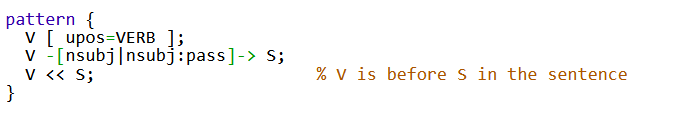 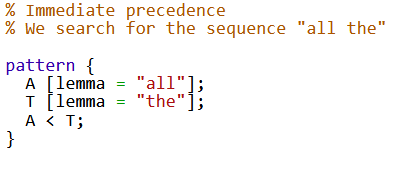 How runs the stream?
Find subjects following verbs
Negative patterns
The preceding query gave too much noise. We cannot say right away that a node is not there, but we can apply a negative filter (or more of them) as a next step.
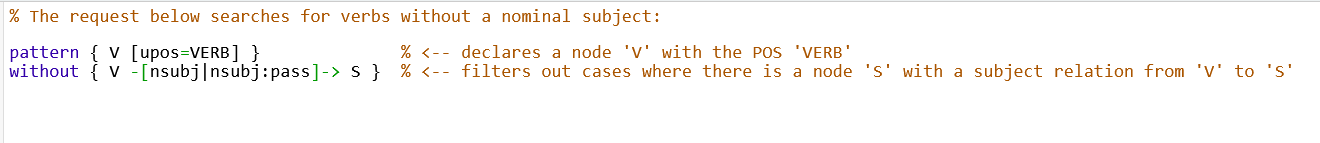 Negative filter on There is... Here comes... and other noise
Go through the results and decide what is noise. 
Try and formulate a negative filter to get rid of at least some noise.
Dost thou love me?
Is there a statistically significant difference between Romeo and Juliet in how often they use the second person to directly comment the other speaker’s activities?  
you/thou as nominal verb subject
 your/thy/yours as nominal modification of a noun

Get numbers of Romeos and Juliet’s tokens, respectively
	DraCor API /corpora/{corpusname}/play/{playname}/cast/csv
Juliet:  4265
Romeo: 4620
Come stay for 3 months, apply in the fall
https://clsinfra.io/opportunities/tnafellowships/

Watch the description of our preferred project proposals https://www.youtube.com/watch?v=H2SYBwzS_Dg
THANK YOU
cinkova@ufal.mff.cuni.cz